Development & Launch of NHS-Industry Partnership Guidance
1
Scene Setting & Timeline of NHS-Industry Partnership Guidance
August 2010 - Moving Beyond Sponsorship – Joint Working Between the NHS and Pharmaceutical Industry
2012 - Joint Working – A Quick Start Reference Guide for NHS and Pharmaceutical Industry Partners
April 2022 -Working Together – A guide for the NHS, Healthcare Organisations and Pharmaceutical Companies
May 2019 - Simplifying cross-sector working between NHS Integrated Care Systems, Sustainability and Transformation Partnerships and industry: Guidance on governance and process
2008 - Introduction of Joint Working
February 2008 - Best Practice Guidance on Joint Working Between the NHS and Pharmaceutical Industry and Other Relevant Commercial Organisations
2012 - 2016
12 June 2024 - ABPI/NHS Confederation NHS-Industry Partnership Guidance Toolkit
2008 - 2012
2016 - 2020
2020 - 2024
November 2023 – Working with the Pharmaceutical Industry (Cheshire & Merseyside ICS guidance)
September 2019 – Joint Working – A toolkit for industry and the NHS
2019 ABPI Code of Practice
2021 ABPI Code of Practice
(Introduction of Collaborative Working)
2012 ABPI Code of Practice
2016 ABPI Code of Practice
2008 ABPI Code of Practice
2024 ABPI Code of Practice
Timeline of Guidance Development & Publication
March 2024 – Held three NHS Confederation and ABPI roundtables to operationalise partnership working across primary, secondary and system levels. Over 13 local NHS leaders participated in these discussions (including four PCN leads).
May 2024 – Review of draft guidance by participants of roundtables the PMCPA and NHSE, with feedback incorporated
February 2024 – Extensive literature review of existing NHS-Industry Partnership Guidance to inform the development of new guidance.
June 12 2024 – Publication of Guidance and showcasing at ConfedExpo
April 2024 – Guidance drafted, consolidating existing guidance and the findings of the three roundtables.
3
Participants from Roundtable Discussions
4
Based on ABPI member and NHS feedback this new guidance…
5
Content in the NHS-Industry Partnership Guidance
The guidance takes the reader through the life cycle of partnership through the following sections:
6
Content in the NHS-Industry Partnership Guidance
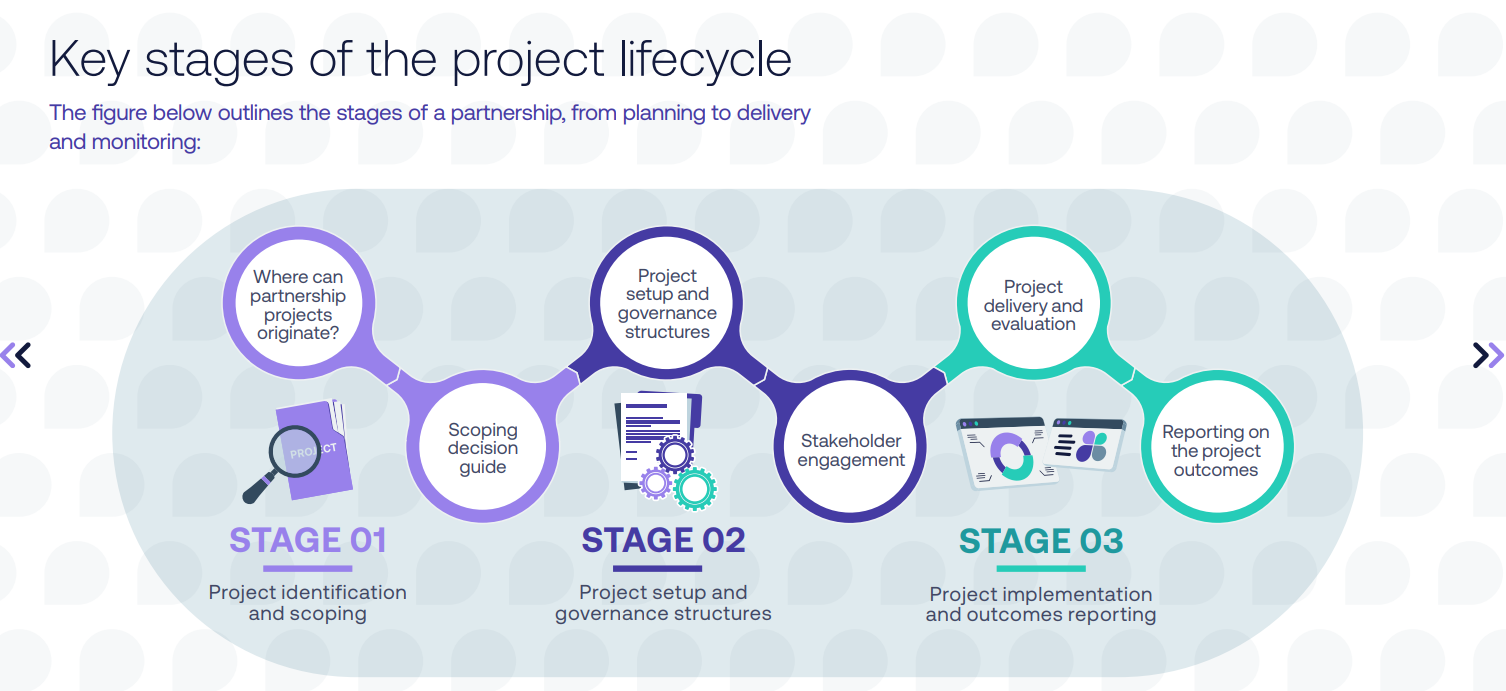 7
Example of NHS-Industry Partnership at a Primary Care Network Level
Background: 
AstraZeneca and Hartlepool Health PCN partnered on a project to support patients with chronic obstructive pulmonary disease (COPD).  As there was an unmet clinical need, with higher than national COPD prevalence and Hartlepool Health PCN was ranked as having the third highest for hospital admissions. The project focused on funding time for COPD nurses to conduct COPD reviews and support upskilling of staff.
 It also looked to:
improve adherence from multiple inhaler triple therapy to single inhaler triple therapy
identify and review patients with cardio-pulmonary risk factors
Project Identification & Monitoring: 
AstraZeneca had a relationship with a respiratory nurse regarding education and information, and this helped facilitate the partnership.
The project was monitored through fortnightly meetings against KPI’s of the joint working agreement. 
Project Outcomes:
252 COPD patients were reviewed over the project duration.
There was a 60% improvement in the number of patients with a COPD care plan and 71% of patients had an improvement in COPD assessment test scores.
8
Launch & Dissemination
9
NHS-Industry Partnership Guidance – Launch & Dissemination
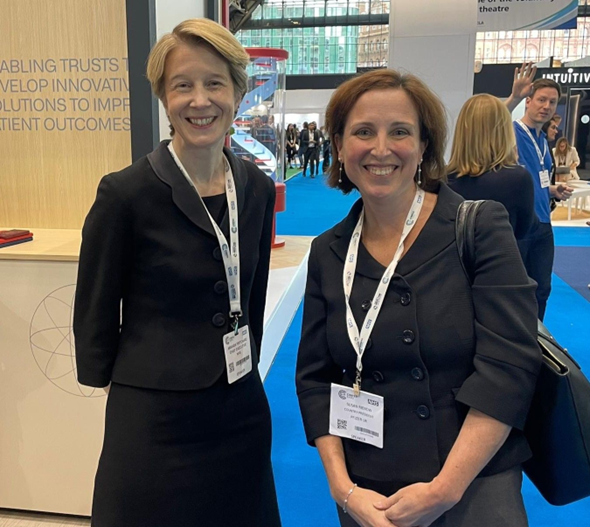 On 12th June, the NHS-Industry Partnership Guidance was formally launched at the NHS ConfedExpo in Manchester. 
As part of this initiative, an "In-Conversation Zone" event was held. 
The event demonstrated the value of the guidance in supporting local NHS organisations and highlighted the positive impact partnerships can have on improving patient outcomes and NHS efficiencies. 
The session was attended by over 150 delegates.
10
Launch & Dissemination
After the report was published, it was distributed through bulletins and networks by the stakeholders listed below, with continued engagement ongoing:
11
[Speaker Notes: The event was attended by over 140 NHS ConfedExpo delegates and speakers included:
Susan Rienow, President, ABPI
Sarah Walter, Director, ICS Network, NHS Confederation - NHS Confederation
Pauline Hakutangwi, Value and Access Marketing Manager - Novartis UK
Will Browne, Chief Technology Officer – Carnall Farrar

ICS Bulletin goes out to just over 1,000 ICS members and the Daily Bulletin goes out to around 2,000 wider members across Confed. 

Other NHSE bulletins 
Genomics 
Procurement transformation 
Primary care
Transformation 
Integrated care 
NHS IMPACT]
Training & Upskilling Sessions
To support the implementation of the guidance at a national, member and system level, the ABPI have arranged a number of upskilling sessions in the coming months:
12
Responses to Guidance & Dissemination – #powerofpartnerships campaign
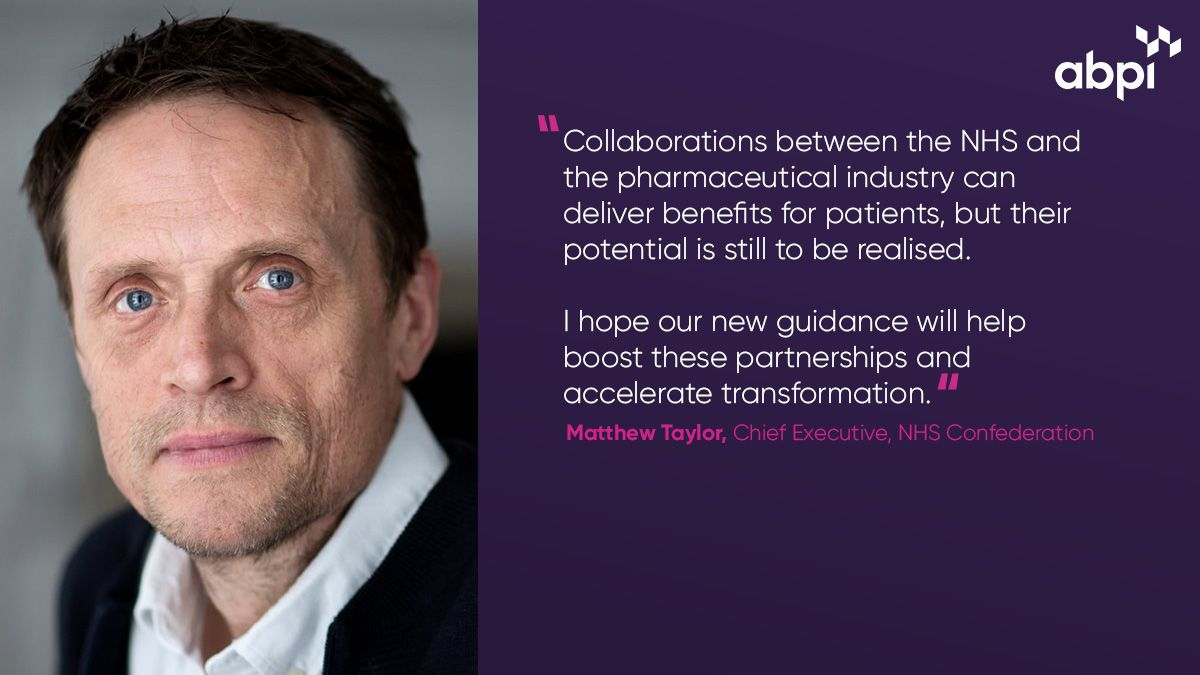 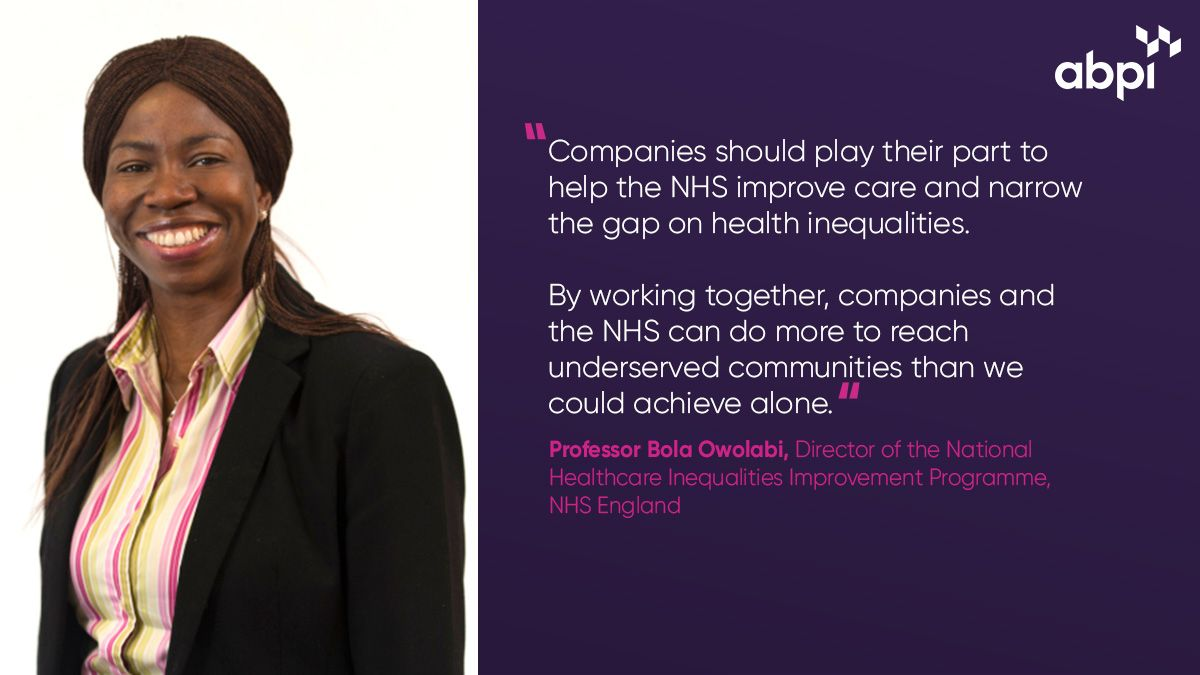 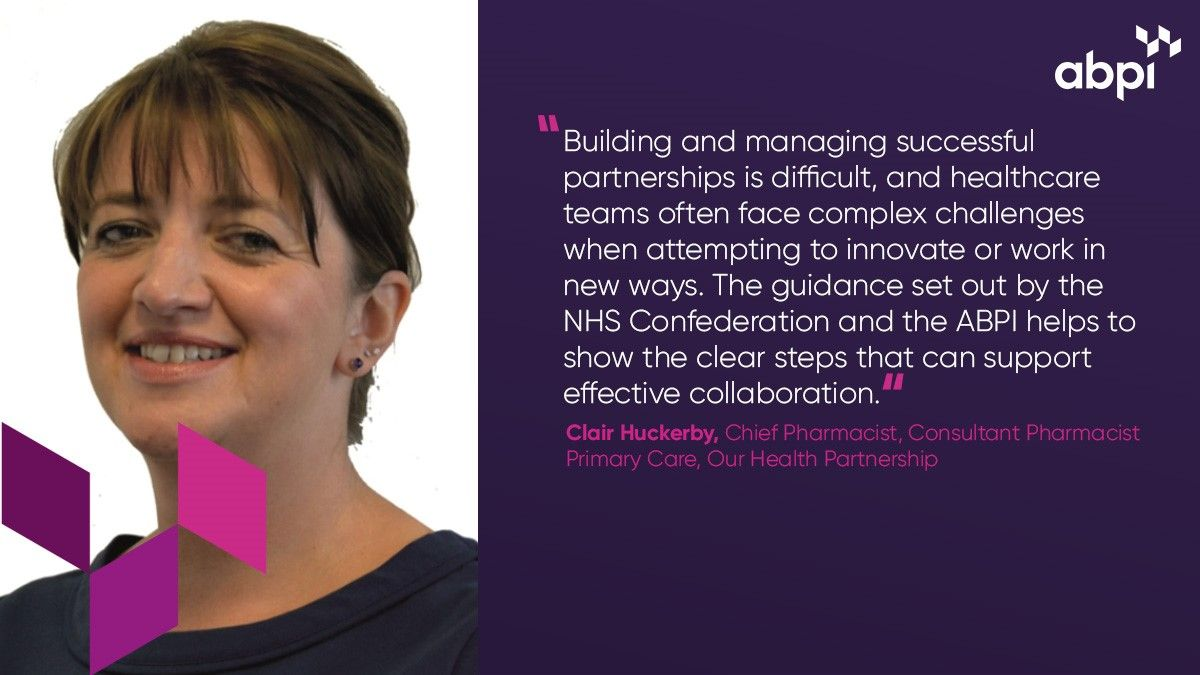 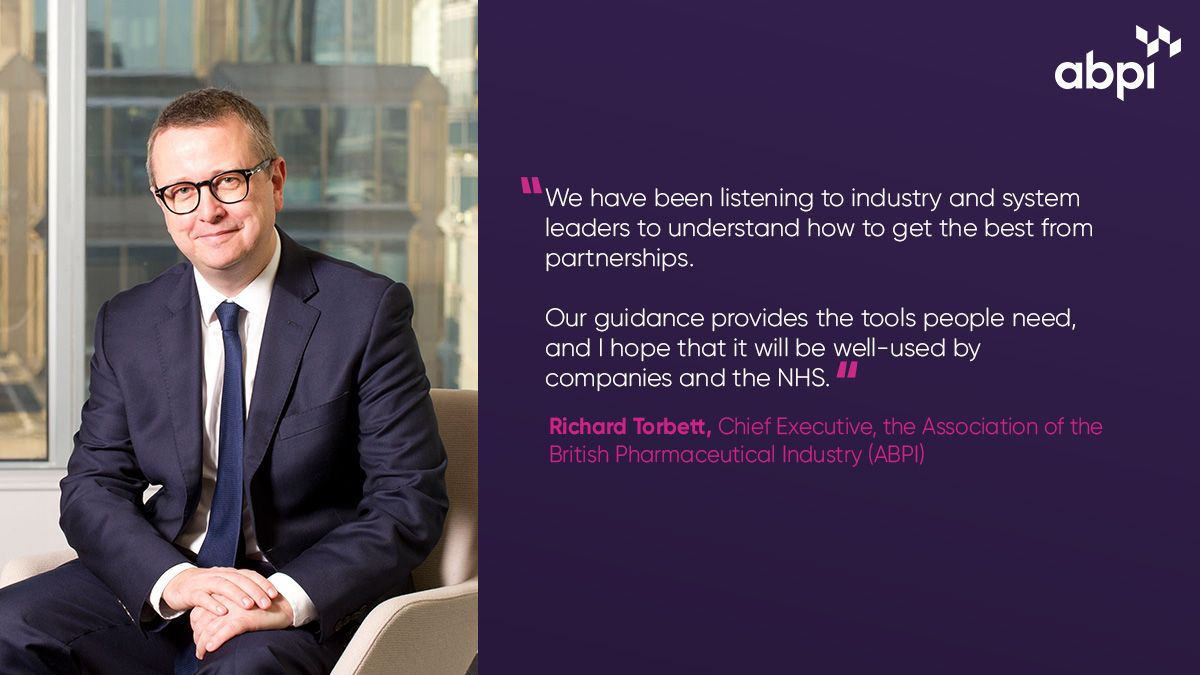 13
[Speaker Notes: Overall, the power of partnerships campaign has resulted in over 19,000 interactions across social media platforms and has led to 40% higher clickthrough's to the guidance compared to other ABPI publications, the campaign is still very much underway so these are preliminary figures that are constantly evolving. The ABPI team are also contacting additional stakeholders, such as NHSE and HIN leaders for further endorsement quotes.]
Responses to Guidance & Dissemination – #powerofpartnerships campaign
14
[Speaker Notes: Mention that we are looking at having a webinar with Confed later this year to help embed the guidance
Confirmed webinar with the Health Innovation Networks in November
Confirmed webinar with the National Healthcare Inequalities Improvement Programme at NHS England 
Discussions held over possible OLS ministerial site visit]
Open Discussion: NHS-Industry Partnerships in Primary Care Settings
15
Open Discussion: NHS-Industry Partnerships in Primary Care Settings
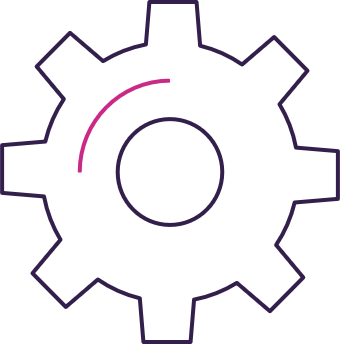 Improving Understanding of Partnership Working at a PCN level: 
What additional work can be done to improve understanding and awareness among PCNs regarding the guidance and partnership working? Are there any forums we could attend to support this?
Clinical Leaders:
How can we further enhance the understanding of this guidance among NCDs?
What further steps can be taken to engage with the Royal Colleges to ensure a comprehensive understanding of the guidance and its effective use? 
In addition to collaborating with the NHS Confederation, how can we directly engage with relevant ICB clinical leaders to ensure they feel empowered to implement this guidance?
ABPI Case Study Library: 
How can PCNs learn from examples of successful projects (such as those on the ABPI Case Study Library) in undertaking their own partnerships?
16
17